Dyslexia Outreach: Supporting Transition to Secondary School
Jane McWatt (South)
Tel: 07717 226448	                                  
jane.mcwatt@lincolnshire.gov.uk
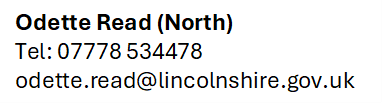 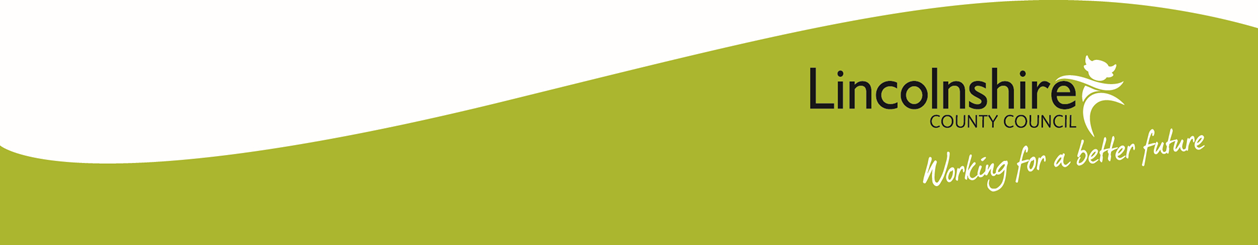 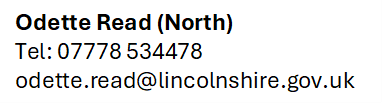